Unit 3
Where did you go 
on holiday?
Lesson 2
Vocabulary
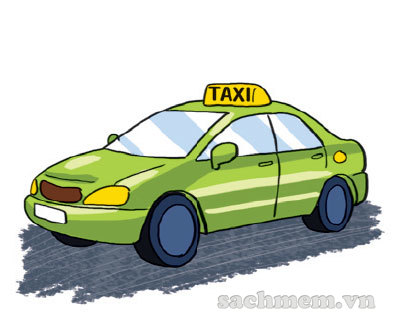 Vocabulary
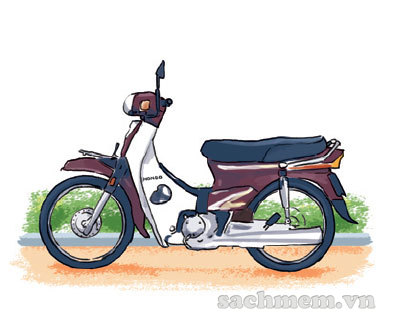 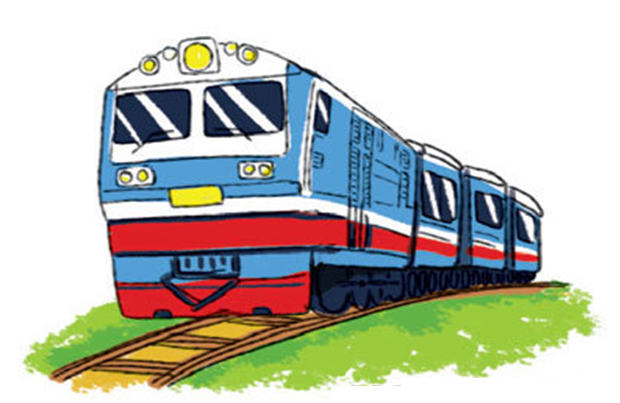 train
/treɪn/
taxi 
/ˈtæk.si/
motorbike
 /ˈməʊ.tə.baɪk/
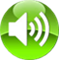 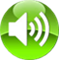 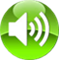 tàu hỏa
xe ta-xi
xe máy
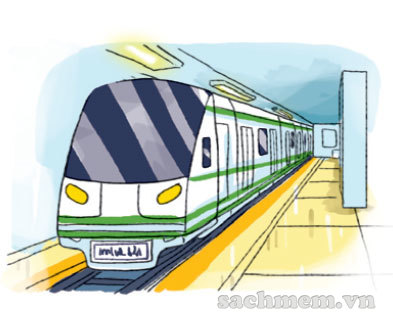 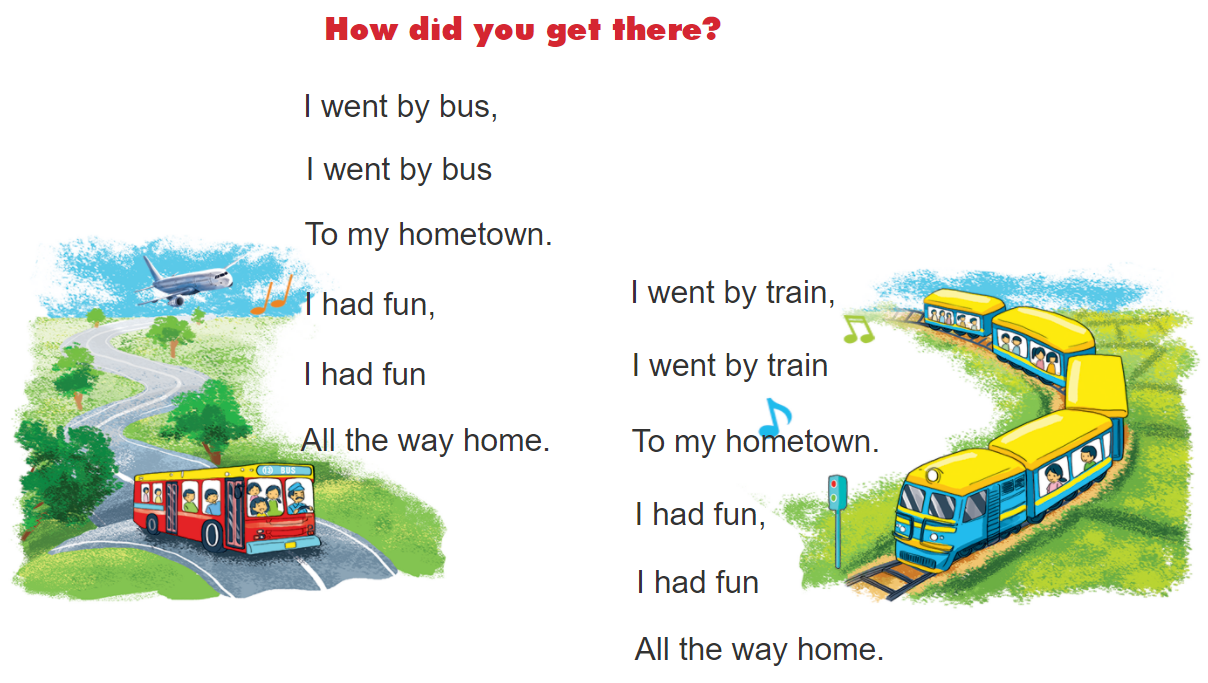 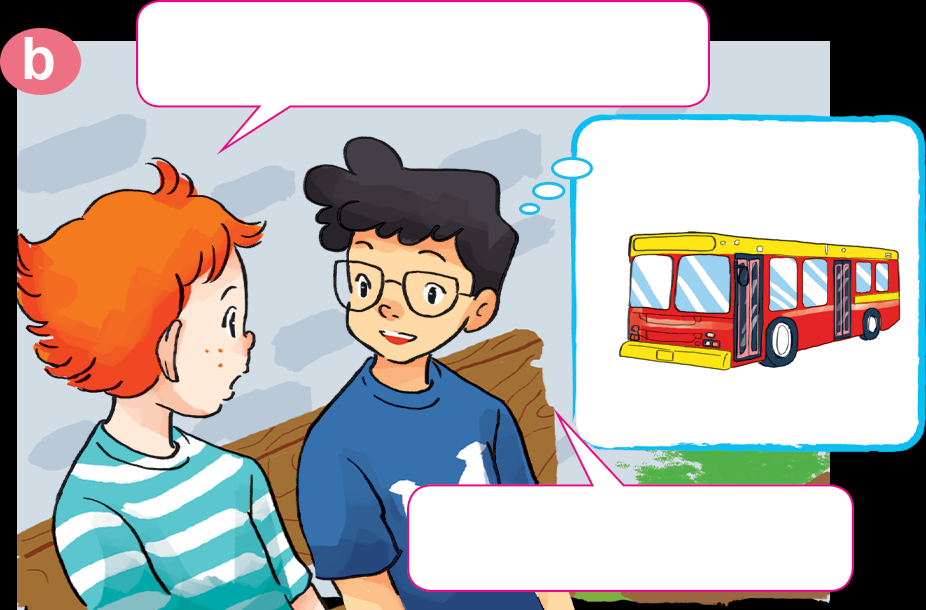 underground
 /ˌʌn.dəˈɡraʊnd/
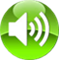 bus 
/bʌs/
coach
 /kəʊtʃ/
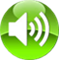 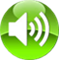 tàu điện ngầm
xe buýt
xe khách
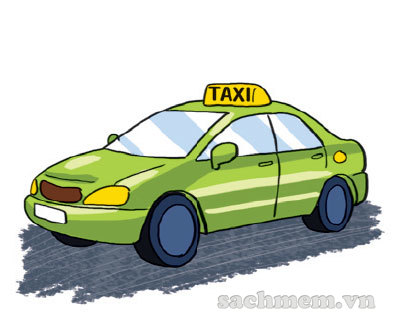 Look read and circle.
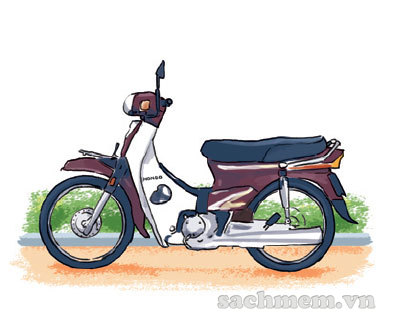 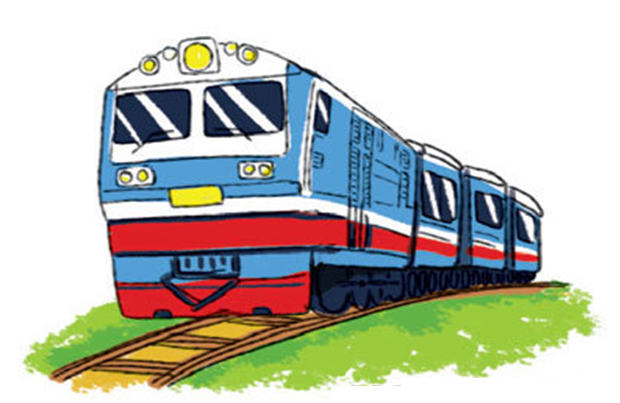 train
taxi
bicycle
bus
coach
motorbike
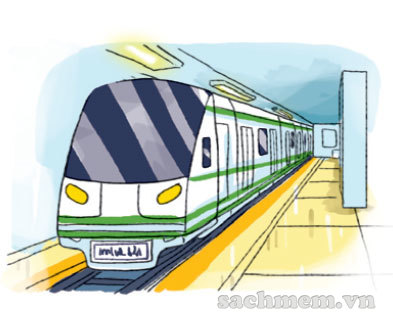 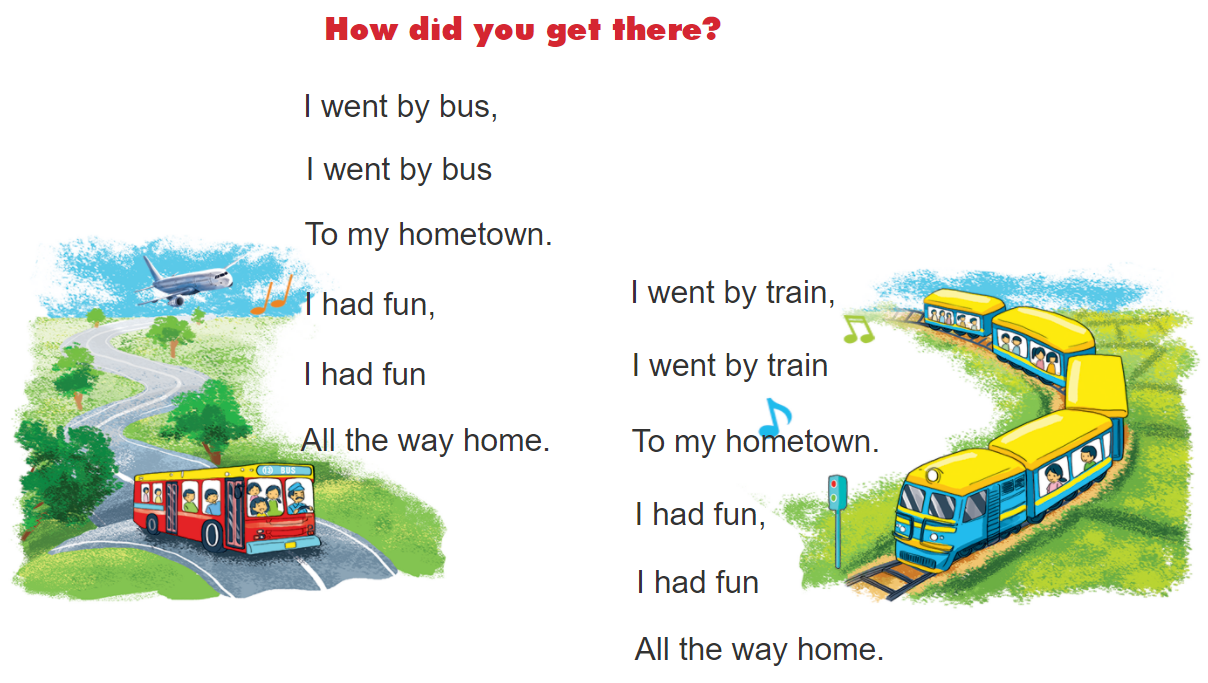 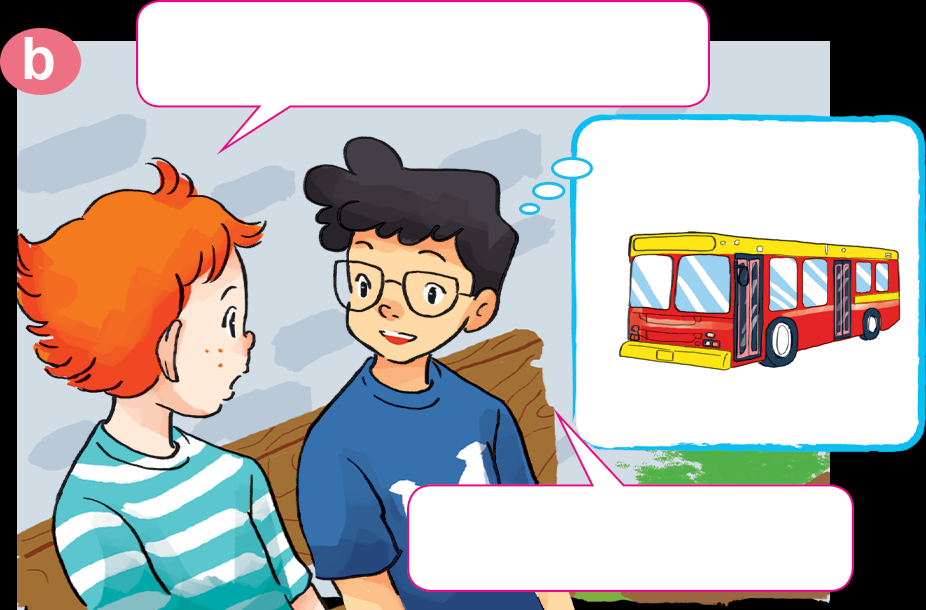 underground
taxi
train
plane
bus
coach
Grammar
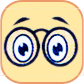 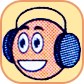 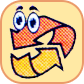 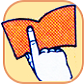 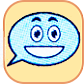 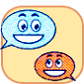 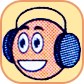 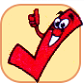 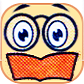 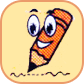 1.    Look, listen and repeat.
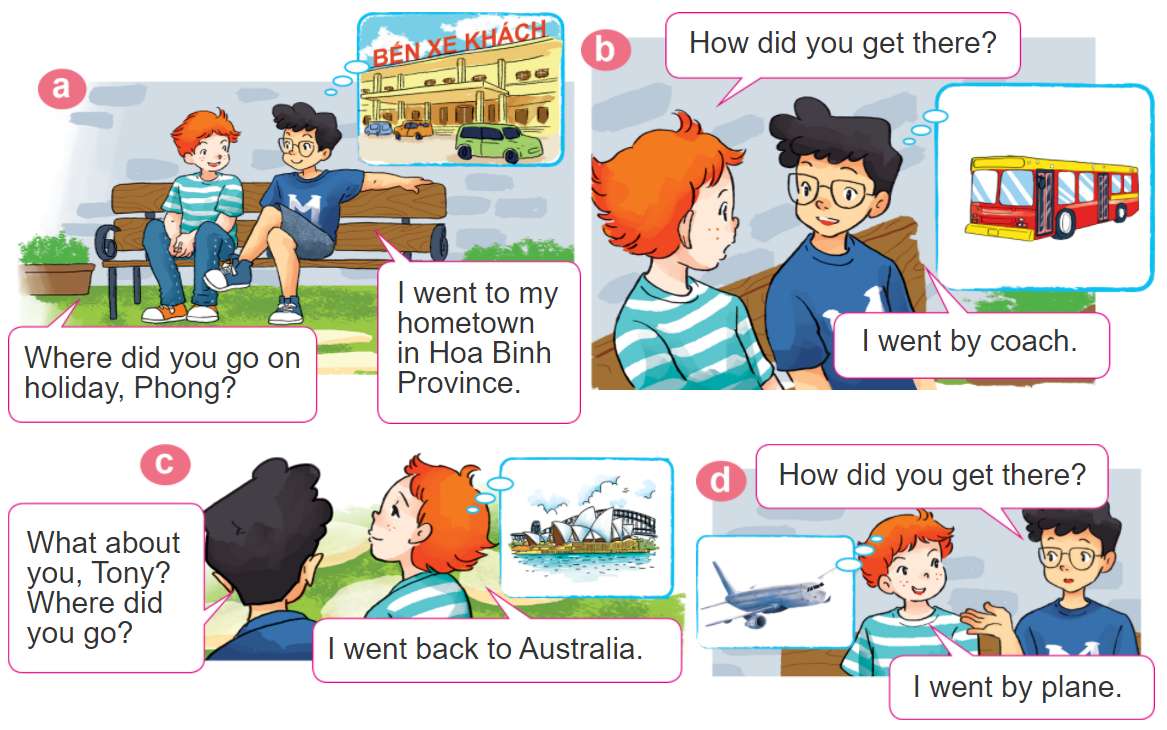 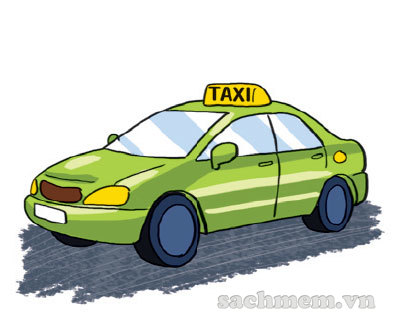 2.     Point and say.
How did you get there?
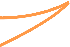 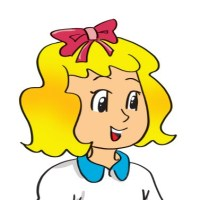 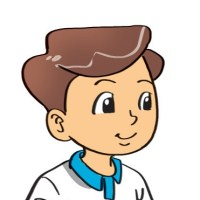 I went by____________.
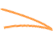 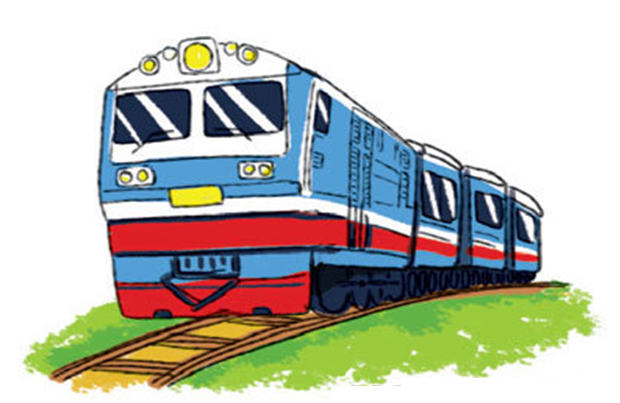 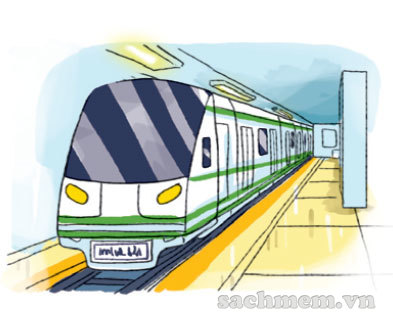 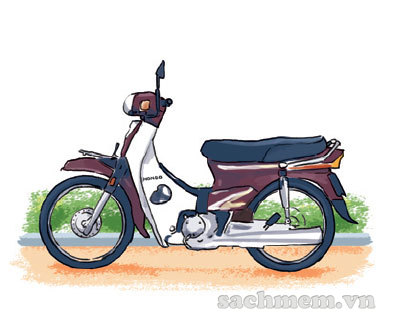 underground
train
motorbike
taxi
Grammar
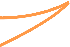 Hỏi và đáp bạn đã đi bằng phương tiện gì?
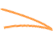 How did you get _______?
+ place
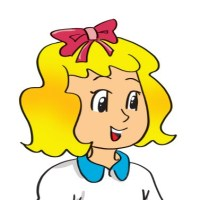 (Bạn đã đến ____ bằng gì?)
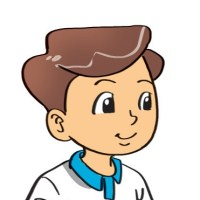 I went by ___________.
+ phương tiện
(Tớ đã đi bằng _____)
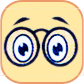 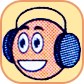 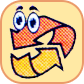 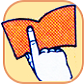 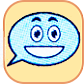 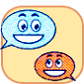 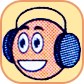 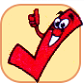 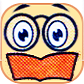 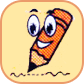 3.    Let’s talk.
I went by ________.
I went to ________.
I was ________.
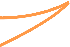 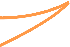 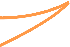 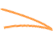 How did you get there?
Where did you go?
Where were you
on holiday?
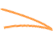 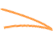 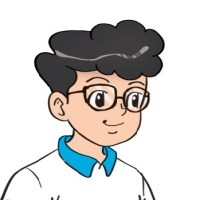 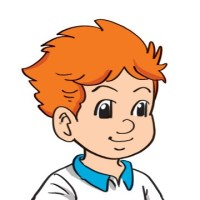 4.    
       Listen and write one word in each blank
1. Mai went to see her grandparents by ___________.
2. Linda went to her hometown by ___________.
3. Nam went to the seaside by ___________.
4. Trung went to Da Nang by ___________.
motorbike
train
taxi
plane
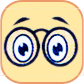 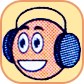 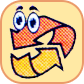 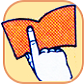 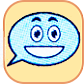 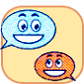 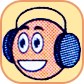 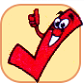 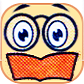 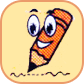 5.      
       Write about your last holiday.
1. Where did you go last holiday? 
2. How did you get there? 
3. What did you do there? 
4. Did you enjoy the trip?
6.    Let’s sing.
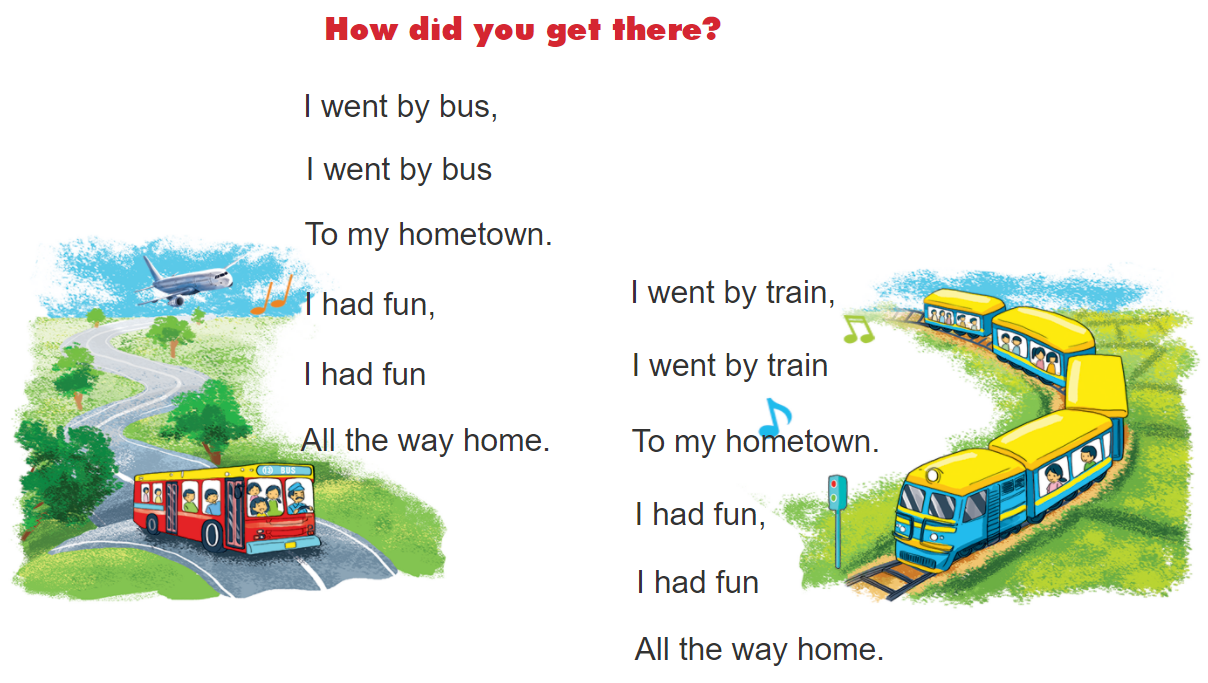 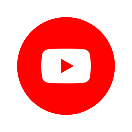 THANK YOU!
Welcome to join with me!
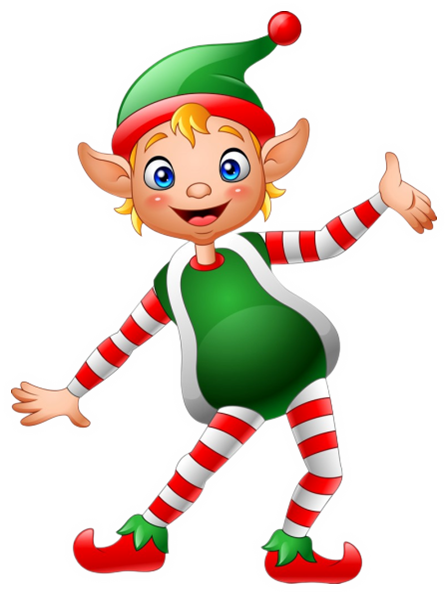 MsPham Powerpoint
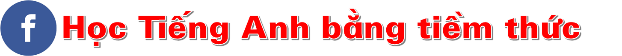 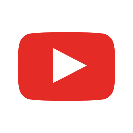 Mspham
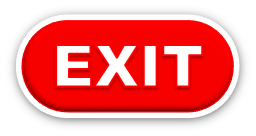